Responsibility and damages in Public Administration.Administrative sanctions and punishment.
Lecture 6: 19th May 2021
SOC003 Public Administration in the Czech Republic Tomáš Svoboda
1
Lecture 6: 19th May 2021.
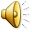 Lecture 6: 19th May 2021
1/ Responsibility and damages in Public Administration
Forms of responsibility in the Czech PA
Starting points of liability for damage in PA
Basics of act no. 82/1998 col.
Regression payments
2/ Administrative sanctions and punishment
Administrative legal liability
Preconditions
Sub-systems of administrative l. Liability
Sanctions for a misdemeanour
Procedural regime
2
Lecture 6: 19th May 2021 - Responsibility and damages in Public Administration.
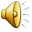 1/ Forms of responsibility in the Czech PA
Concept of responsibility
Prospective (model procedure/behavior)
Retrospective (sanction for the breach of a norm, liability)

Various forms in public administration:
Moral (e. g. good administration)
Political (e. g. self-government)
Legal
3
Definujte zápatí - název prezentace / pracoviště
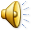 1/ Forms of responsibility in the Czech PA
Legal responsibility (liability) of the Czech PA, mainly:
Administrative legal liability (see 2/)
Liability for damage

Liability for damage
In the Czech law differentiation according to exercise of public power (not broadly PA)
If not = civil liability for damage (act no. 89/2012 col. = civil code)
If so = liability for damage caused by public power (= mainly act no. 82/1998 col.)

In case of PA = 2 regimes
Non-authoritative PA – civil means + civil liability
Authoritative PA – public means + „public“ liability
4
Lecture 6: 19th May 2021 - Responsibility and damages in Public Administration.
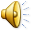 1/ Starting points of liability for damage in PA
General prerequisites of (civil) liability for damage
Occurrence of damage
Causation (causal nexus)
Fault
Conduct
Illegality

Modifications in case of („public“) liability for exercise of public power
No-fault liability
Special forms of conduct and measures for illegality

+ Unlimited (but not „overcompensation“ )
5
Lecture 6: 19th May 2021 - Responsibility and damages in Public Administration.
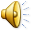 1/ Starting points of liability for damage in PA
Liability for damage caused by exercise of public power 
Relatively long history (some forms since 19th century)
Required in the modern legal state (x chilling effect)

General regulation
Act no. 82/1998 col.
Covers illegal exercise of public power
Constitutional basis

Special regulations
E. g. act. no. 273/2008 Sb., Police Act
Covers (some cases) of legal exercise of public power
W/o constitutional basis
6
Lecture 6: 19th May 2021 - Responsibility and damages in Public Administration.
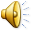 1/ Starting points of liability for damage in PA
Charter of Fundamental Rights and Freedoms
Chapter Five - Right to Judicial and Other Legal Protection
Article 361) Everybody may assert in the set procedure his or her right in an independent and unbiased cerate of justice and in specified cases with another organ.2) Anybody who claims that his or her rights have been violated by a decision of a public administration organ may turn to a court for a review of the legality of such decision, unless the law provides differently. However, review of decisions affecting the fundamental rights and freedoms listed in the Charter may not be excluded from the jurisdiction of courts.3) Everybody is entitled to compensation for damage caused to him or her by an unlawful decision of a court, another organs of the State or public administration, or through wrong official procedure.4) The conditions and detailed provisions in this respect shall be set by law.
7
Lecture 6: 19th May 2021 - Responsibility and damages in Public Administration.
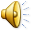 1/ Basics of act no. 82/1998 Col.
Subjects of liability
State (for state administration)
Municipalities (for self-government)

Strict liability
Absence of fault prerequisite (negligence/intent unexamined)
But „outcome“ must be illegal

Forms of liability
Liability for illegal (administrative) decision
Liability for maladministration (wrong official procedure)
8
Lecture 6: 19th May 2021 - Responsibility and damages in Public Administration.
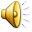 1/ Basics of act no. 82/1998 Col.
Liability for illegal (administrative) decision
Any decision of a public body
But must be revoked
For its illegality
And injured person must have used means of protection
Not only decision (bud also mixed acts)

Liability for wrong official procedure
Intentionally undefined
Various forms of maladministration
Some defined = delays and excessive length of procedure
9
Lecture 6: 19th May 2021 - Responsibility and damages in Public Administration.
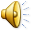 1/ Basics of act no. 82/1998 Col.
Compensation
Material damage = restoration or financial reparation
Non-material damage = reasonable satisfaction (apology or monetary)

Legal claim
1) obligatory preliminary hearing – voluntary compensation (state) 
2) court action – awarding compensation (civil courts)

Procedural aspects
E.g. Limitation periods
10
Lecture 6: 19th May 2021 - Responsibility and damages in Public Administration.
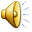 1/ Regression payments (act 82/1998)
Regression payments
State (municipalities) obliged to compensate

Secondary claim against those who faulted
Legal persons exercising power
Officials
(Or both)

Non-strict liability (fault)
Limited (protection of employees)

Current issues – discussion (2nd part)
11
Lecture 6: 19th May 2021 - Responsibility and damages in Public Administration.
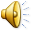 2/ Administrative legal liability
Regulated by administrative penal law 
= Subsystem of administrative law

Retrospective liability
Liability as a sanction (duty to bear a sanction) – administrative legal sanction
Wrongful conduct (administrative offense – but not all violations of administrative law)
Exercising through imposing administrative sanctions = administrative punishment
Specific features
Social relations protected by administrative law are infringed (but not always)
Realized by administrative bodies (but strictly defined powers)
12
Lecture 6: 19th May 2021 - Administrative sanctions and punishment.
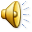 2/ Preconditions
Objective preconditions
Wrongfulness of conduct
Harmful effect 
Causation
Subjective preconditions
Fault (but not always)

Functions
Various – e. g. protective, preventative, repressive (see study text)
13
Lecture 6: 19th May 2021 - Administrative sanctions and punishment.
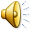 2/ Sub-systems of administrative l. liability
Current system (since 2017)
Administrative legal liability for misdemeanours
Administrative legal liability for misdemeanours of natural persons
Administrative legal liability for misdemeanours of artificial legal persons and entrepreneurs

Administrative legal liability for so-called other administrative offences
Administrative legal liability for disciplinary offences
Administrative legal liability for order offences

Different before 2017 (see study text)
Reform of administrative penal law
Mainly act no. 250/2016 Col. (Act on Liability for Misdemeanors and Proceedings on Them)
New system (harmonisation of liability for misdemeanours) and various other changes 
Generally closer to (judicial) penal law
14
Lecture 6: 19th May 2021 - Administrative sanctions and punishment.
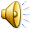 2/ Sanctions for a misdemeanour
Sanctions
Reprimand
Penalty
Prohibition of activities
Forfeiture of a thing (or a substitute)
Publication of the decision on the offense

Protective measures
Restrictive measure
Seizure of a thing
15
Lecture 6: 19th May 2021 - Administrative sanctions and punishment.
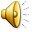 2/ Procedural regime
Main principles
Legality
Prohibition of retroactivity
Non bis in idem
Sufficient speed
Right of defence 
Burden of proof on state
Review

European legal environment
Fundamental rights and freedoms

For more detail see study text
16
Lecture 6: 19th May 2021 - Administrative sanctions and punishment.